Chapter 10.1
The
 Great Depression
Economy during the 1920’s
Ups and Downs of the Stock Market
The economy in the 1920’s experienced great prosperity.
People were advised to invest monthly in the stock market.
Stock Market: An organized system for buying and selling shares in corporations or businesses.
Shares: Blocks of investment in businesses purchased by people hoping to make a profit off the success of that business.
The value of stocks on the New York Stock Exchange hit a record high in 1929.
People were doing anything they could to buy shares of stock, even if they didn’t have the money to back it up.

Buying stock on margin: Investors paid a fraction of the stock price and borrowed the rest from banks.

As long as the stock value increased, the investor and the bank made money.
The Crash
Some investors thought the stock market was going too well and they became afraid that it might fall.
Concerned investors figured they should sell some of their stock just to be safe.
This large amount of stock sales caused the value of all stocks to drop.
Banks became worried and demanded repayment of the money they lent to investors who bought stocks on margin.
People who bought their stocks on margin had to sell their stocks in order to pay back the banks.
All this selling of stocks caused the prices of stocks to keep falling even more!
“Black Tuesday”
October 24, 1929
Almost 13 million shares were sold by panicked investors.
This panicked selling of shares continued into the following week.
The New York Stock Exchange decided to close for a few days in order to stop the panic selling. 
The stock market had crashed.
The Great Depression
The Great Depression
The stock market crash caused the U.S. economy to crash too.
The Great Depression
Income from farm and major industries dropped.
The Great Depression
Fewer orders for automobiles and construction were placed.
The Great Depression
Americans lost much of their income, so spending was down.
The Great Depression
Small banks were forced to close.
People who borrowed money from banks were not able to pay back their loans, or defaulted.
Thousands of these banks were forced to close.
The Great Depression
Loss of jobs
The Great Depression
Millions of Americans lost their jobs.
Some people were able to keep their jobs part-time or at lower wages.
The Great Depression
People lost their homes to repay loans they defaulted on.
Some people had to use old boxes for shelter.
The Great Depression
When several people grouped their box homes together, they became known as Hoovervilles.
People were frustrated that President Herbert Hoover had done nothing to help.
The Great Depression
Millions of starving, hungry people.
Local Governments and charities ran soup kitchens.
People waited in line for hours for bread, coffee, or soup.
Hoover and the Great Depression
Hoover believed the poor economy was only going to be temporary. 
He thought the former prosperity would soon return.
He did not try to cure the problem with help from Congress.
Hoover and the Great Depression
Hoover called for voluntary action by individuals and local governments to provide help to the needy.
The number of needy was too overwhelming and volunteers soon ran out of money.
Hoover and the Great Depression
Hoover tried to help create new jobs by allowing money for public works.
Public Works: Projects such as building parks, libraries, and highways.
State and local governments eventually ran out money for these projects.
Bonus Army
WWI veterans demanded their promised bonus.
They weren’t supposed to receive it until 1945, but they wanted it now
Many veterans were out of work and saw it as relief
Bonus Army
Hoover’s response to the Bonus Army’s demand
He used the Army to disband them
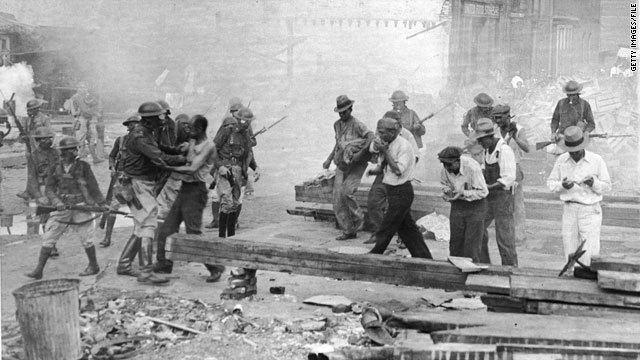